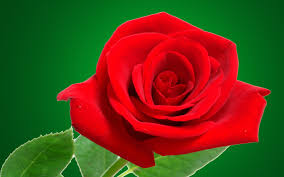 সবাই কে স্বাগতম
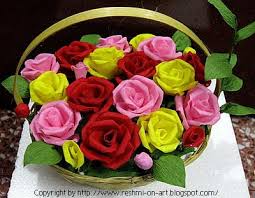 পরিচিতি
নূরুল্লাহ
সহকারী শিক্ষক ( আইসিটি )
সাইটুটা হোছাইনিয়া দাখিল মাদ্রাসা
করিমগঞ্জ-কিশোরগঞ্জ
বিষয় :বাংলাদেশ ও বিশ্বপরিচয়
শ্রেণি : ষষ্ঠ
অধ্যায় : প্রথম 
পাঠ : ১ম ও ২য়
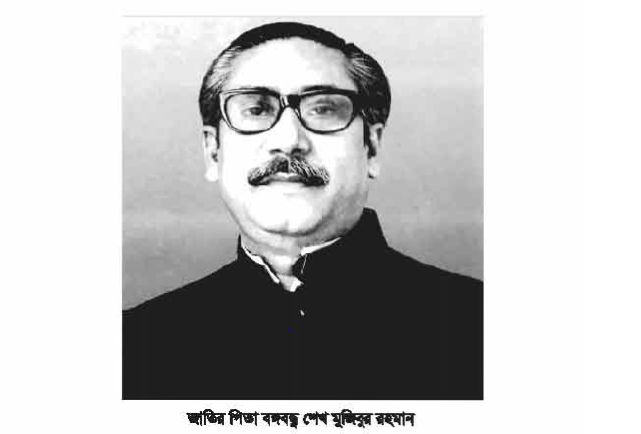 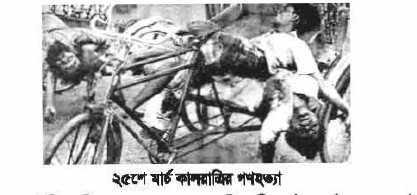 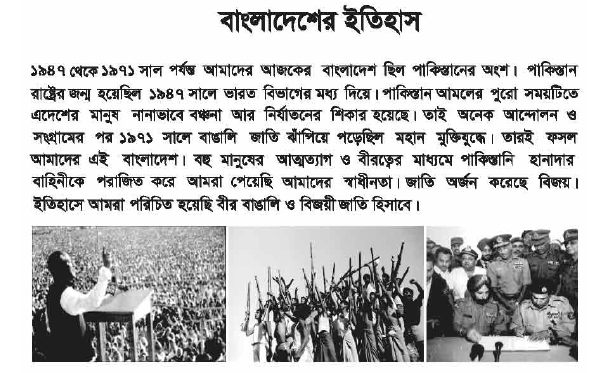 আজকের পাঠ
বাংলাদেশের  মুক্তিযুদ্ধ
এই পাঠ শেষে শিক্ষার্থীরা ……….
*বাঙালির মুক্তিযুদ্ধের ঝাপিয়ে পড়ার কারণ ব্যাখ্যা করতে পারব ;
*বাঙালির মুক্তিযুদ্ধের মহানায়ন কে জানতে পারব;
*মুক্তিযুদ্ধের ঘোষক কে ব্যাখ্যা করতে পারব;
মূল্যায়ন
* কত সালে  মুক্তিযুদ্ধ হয়েছিল ?
* মুক্তিযুদ্ধের মহান ঘোষক কে ?
* বঙ্গবন্ধুকে কত তারিখে গ্রেফতার করা হয় ?
বাড়ীর কাজ
বাঙালির  মুক্তিযুদ্ধের ইতিহাস বর্ণনা কর।
সকল কে ধন্যবাদ
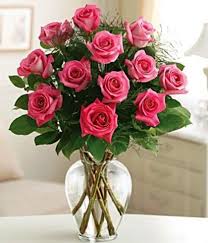